СВОЙСТВА ВОДЫ
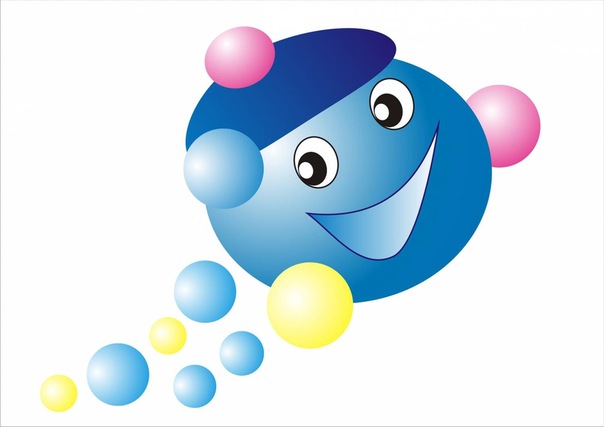 Автор: 
учитель-дефектолог Гуриненко Наталья Александровна
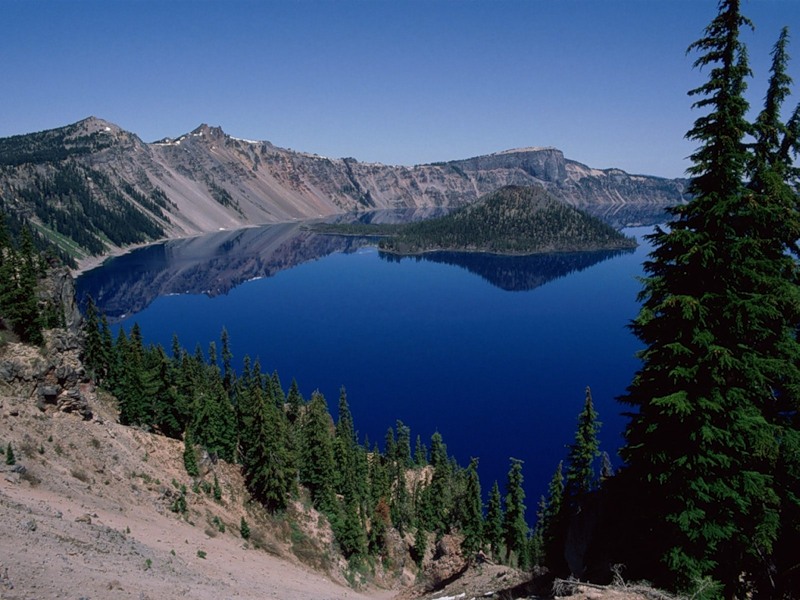 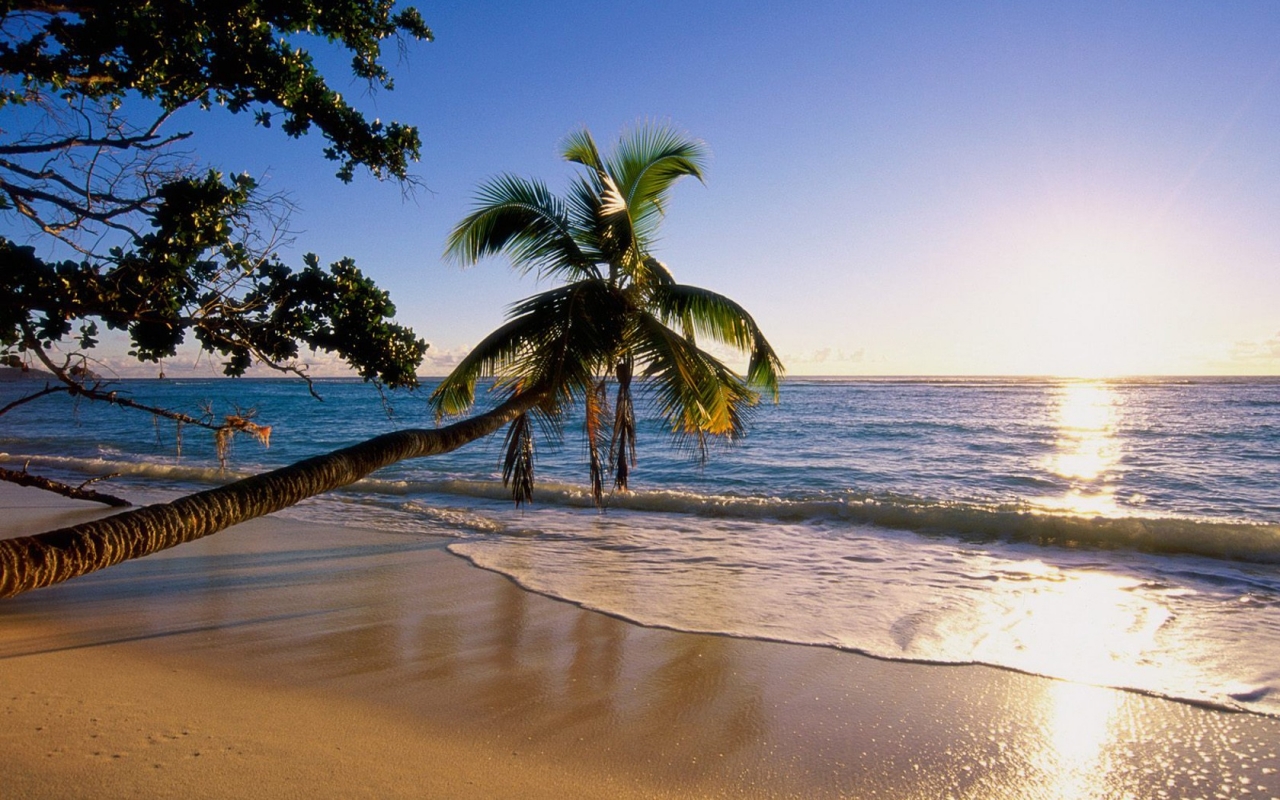 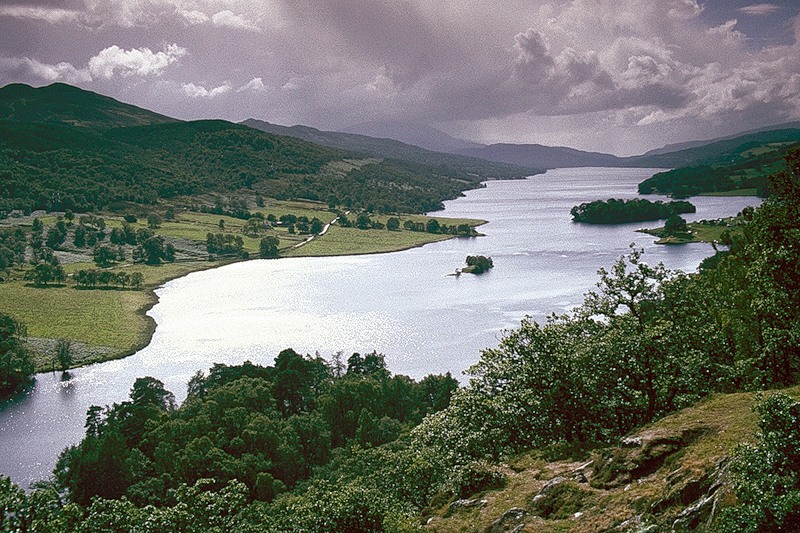 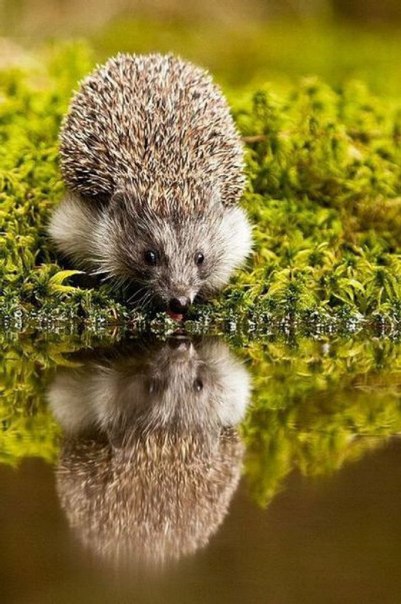 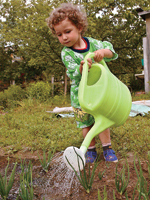 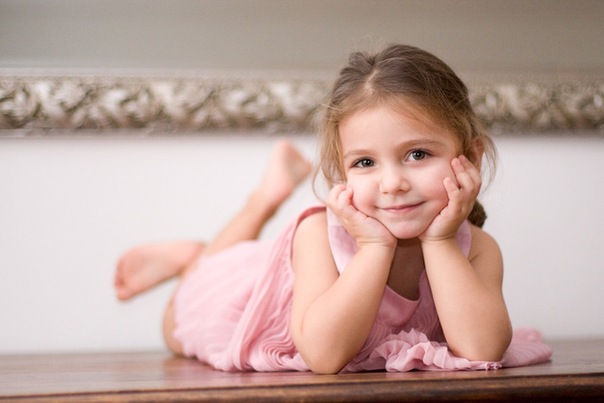 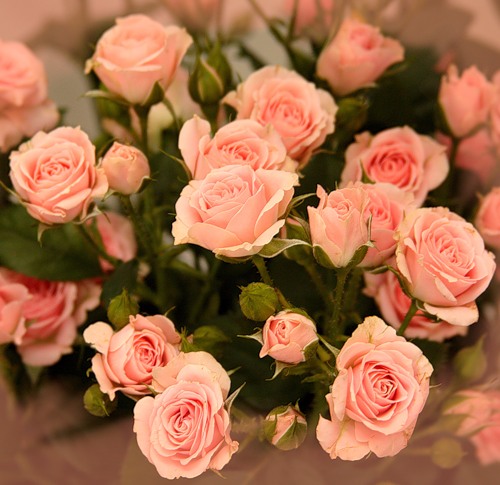 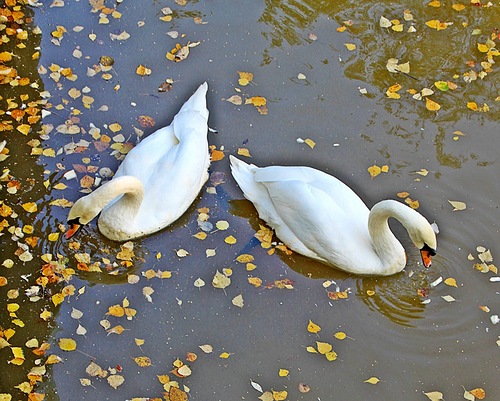 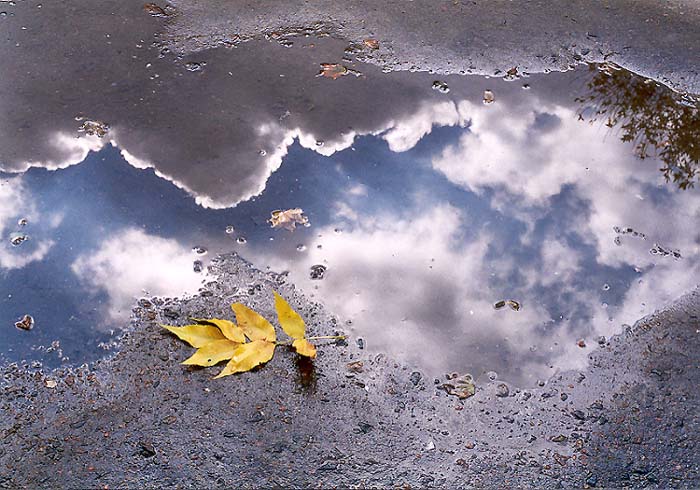 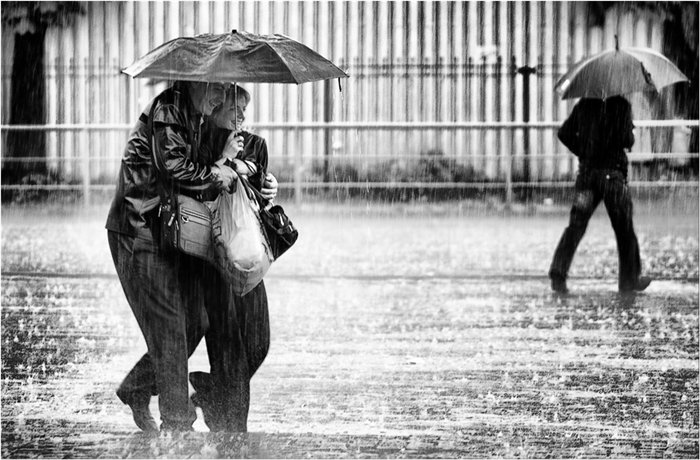 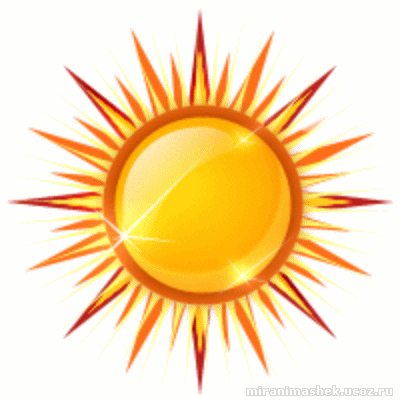 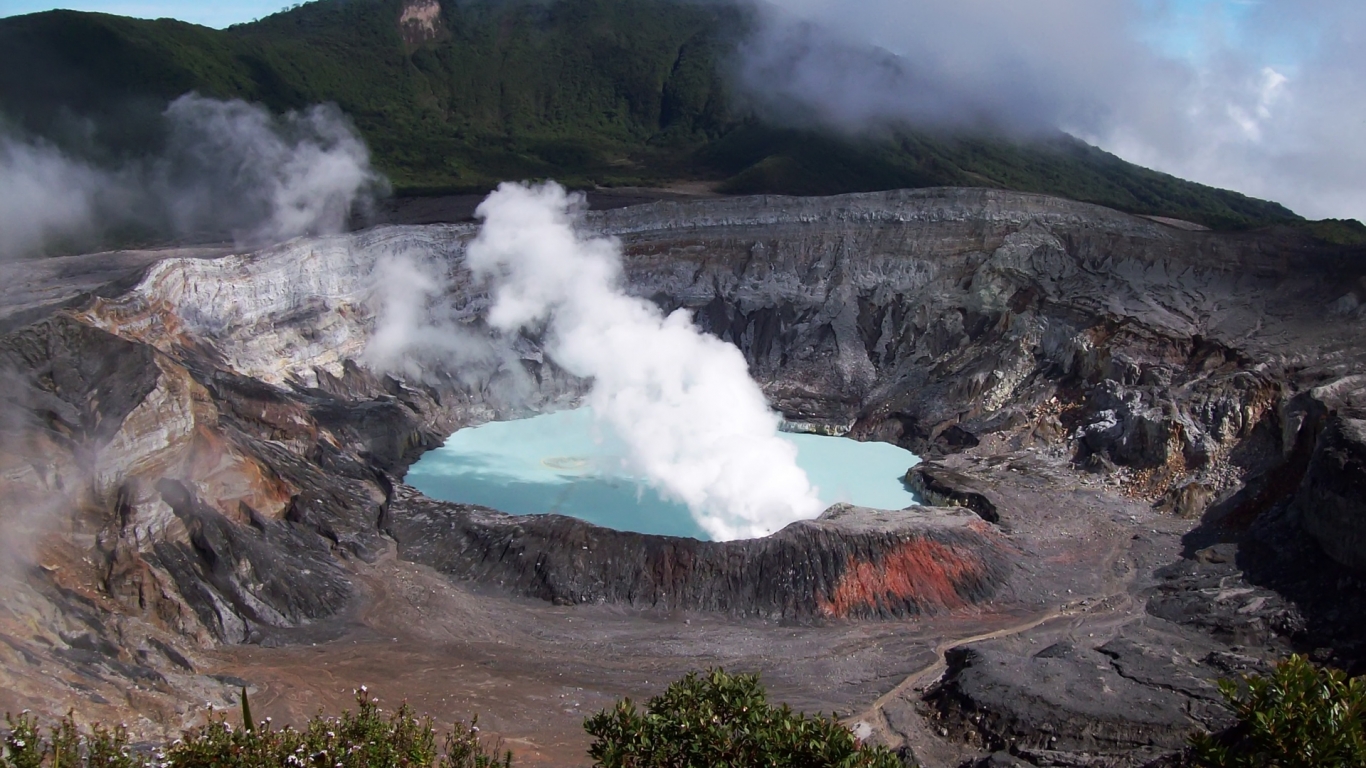 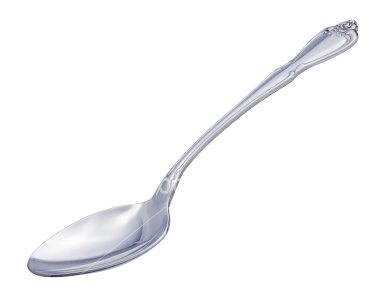 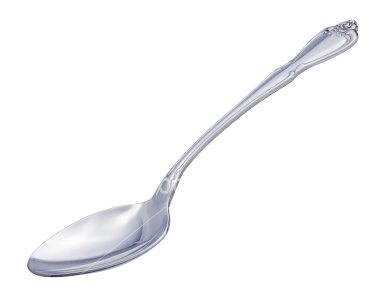 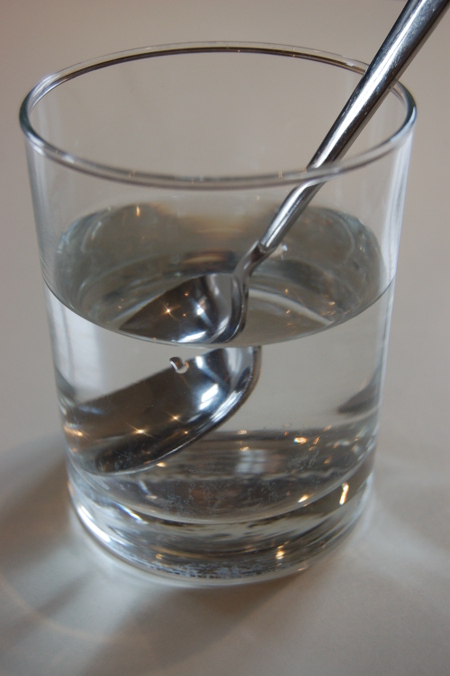 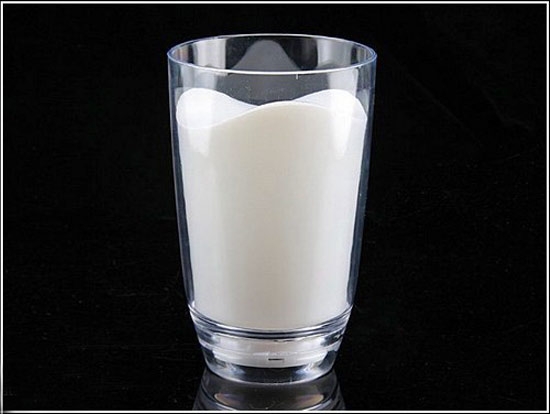 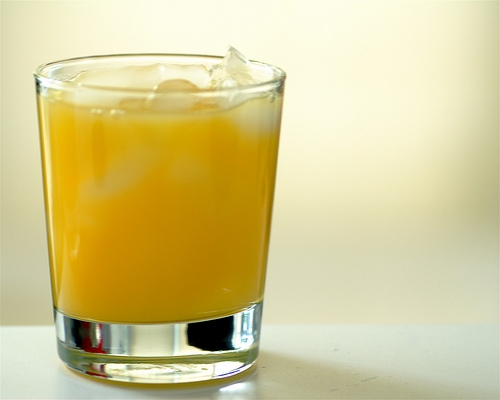 МОЛОДЦЫ!!!!
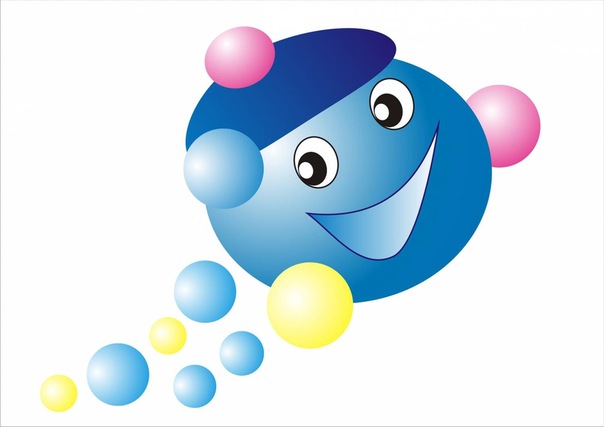